動畫欣賞社
社團成果簡報
玩具總動員4
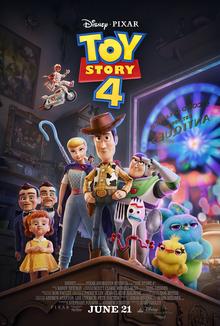 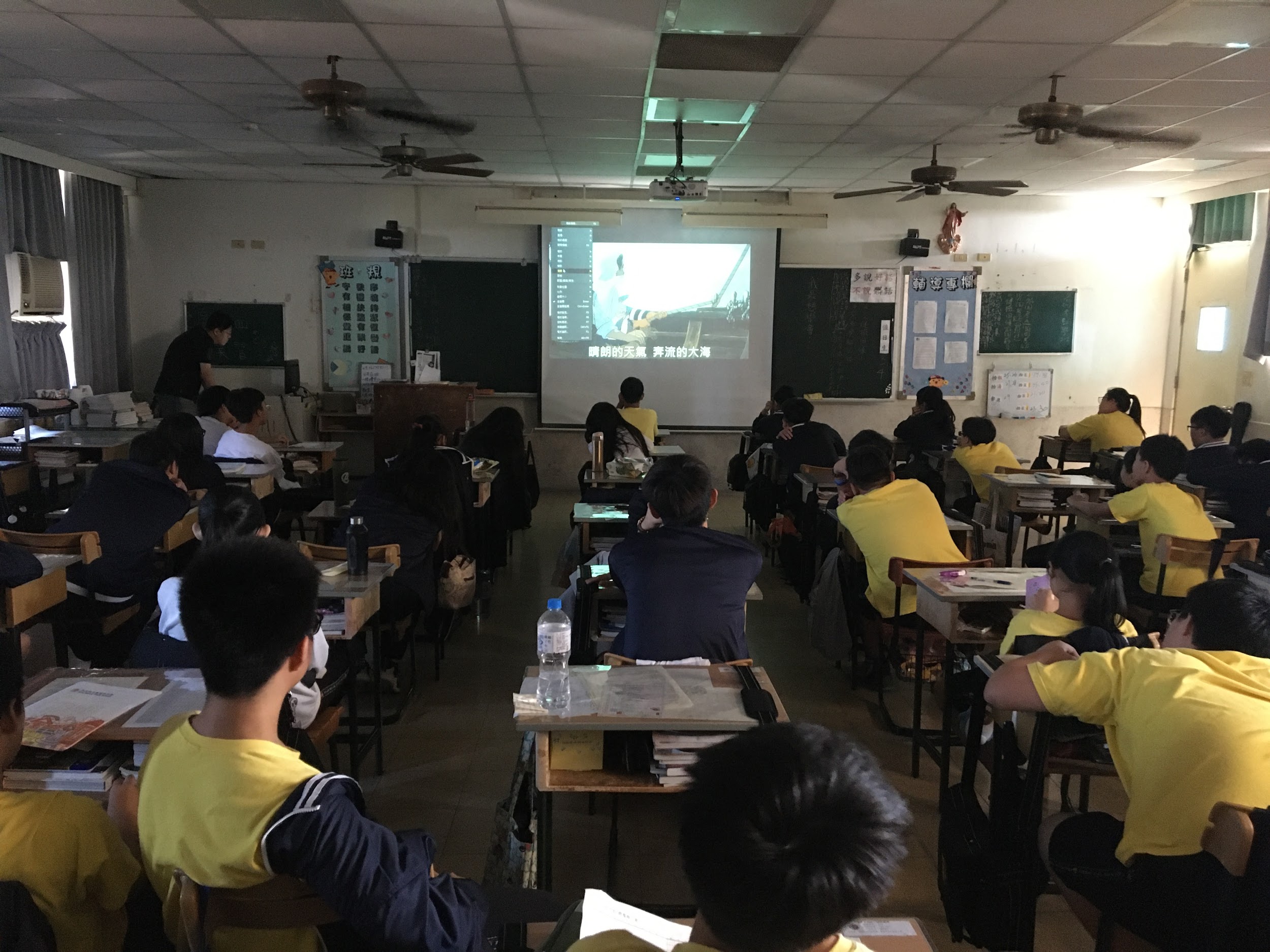 龍貓
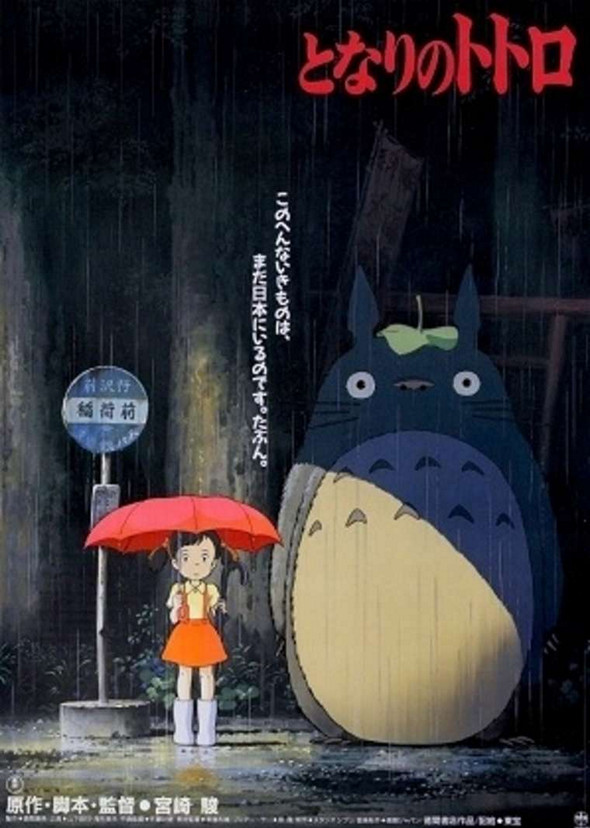 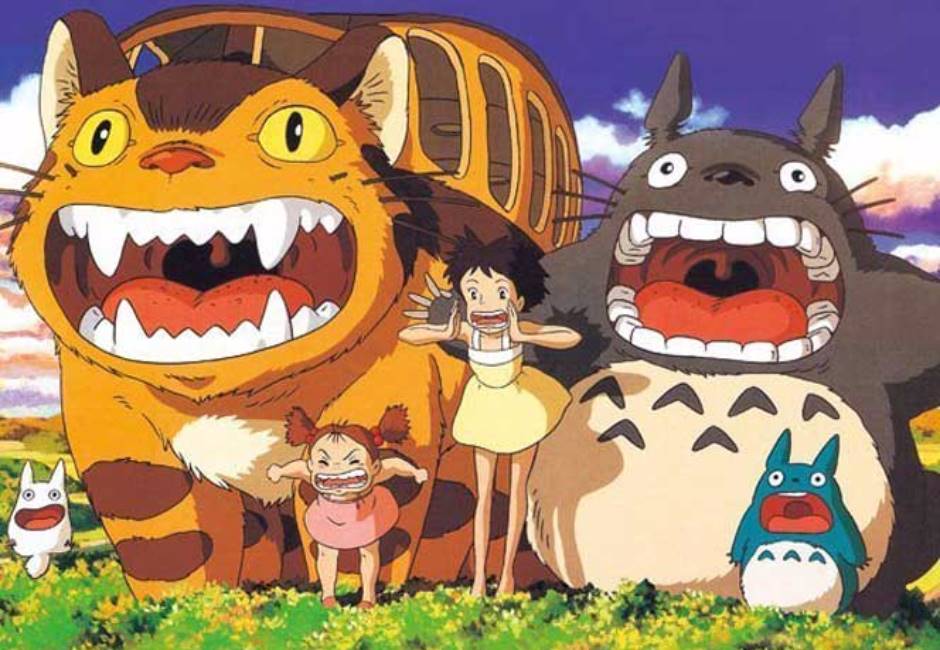 小美人魚
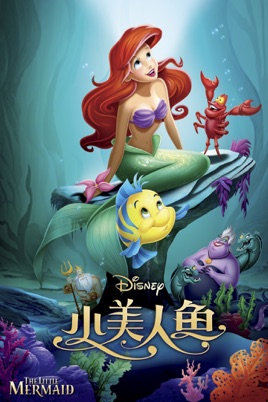 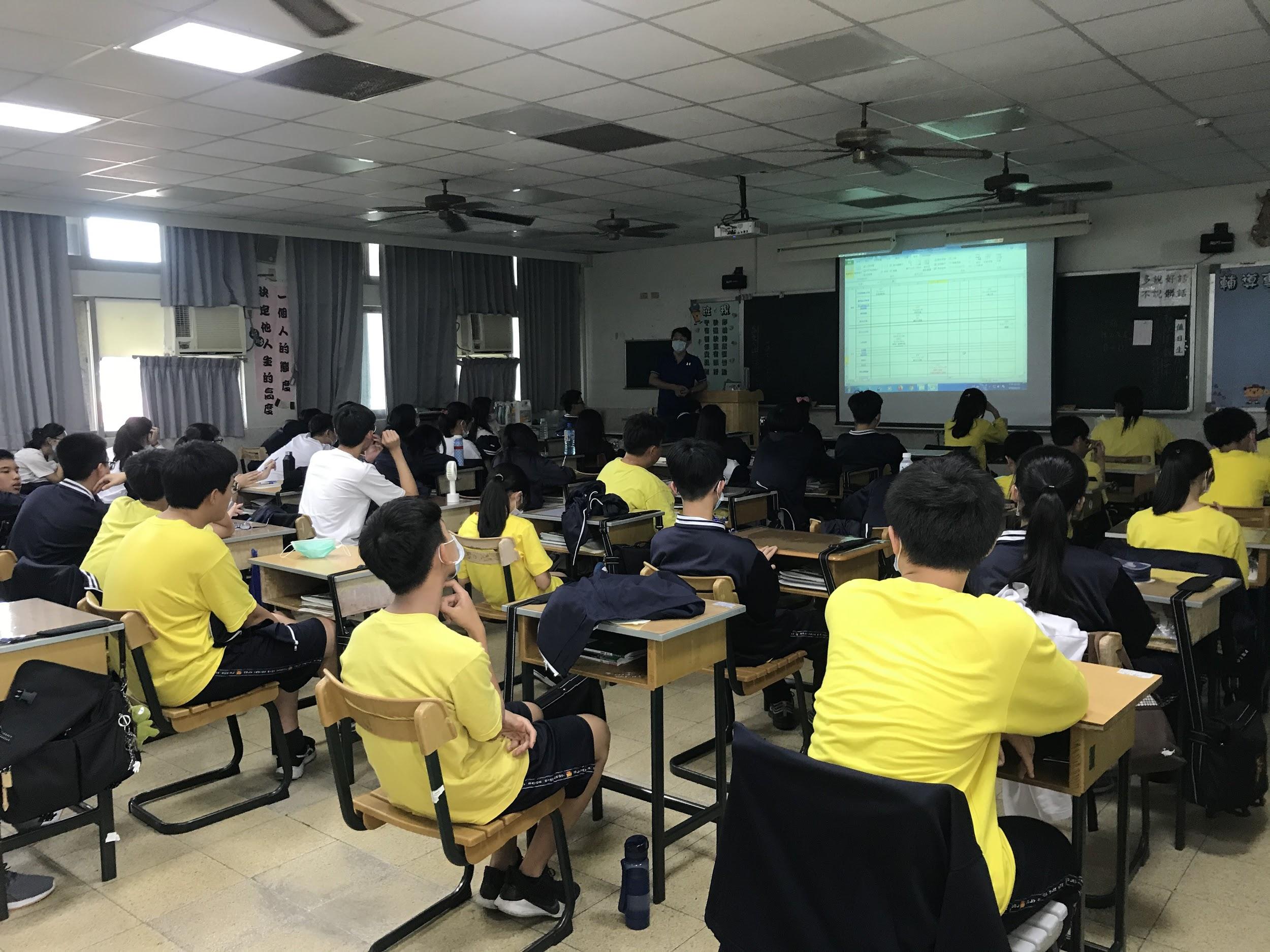 攻殼機動隊  新劇場版
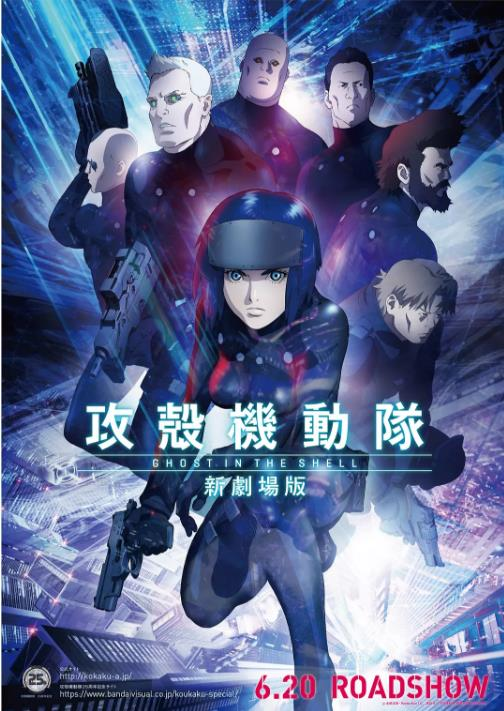 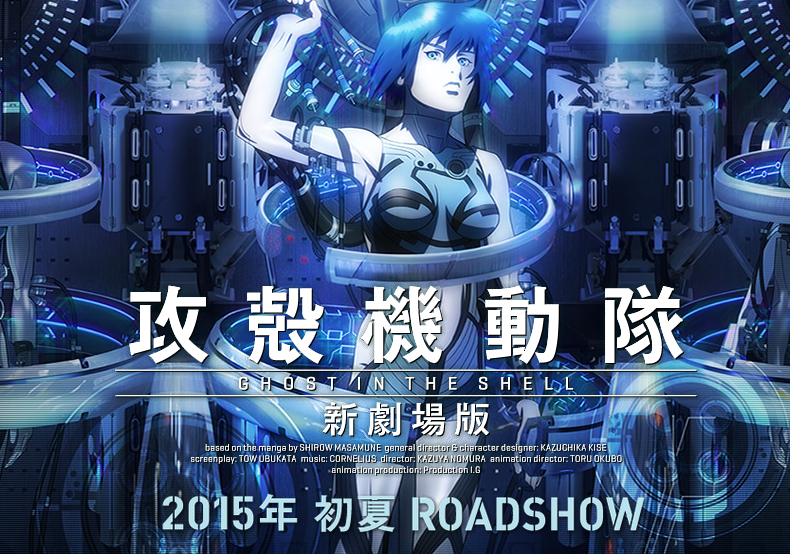 里約大冒險
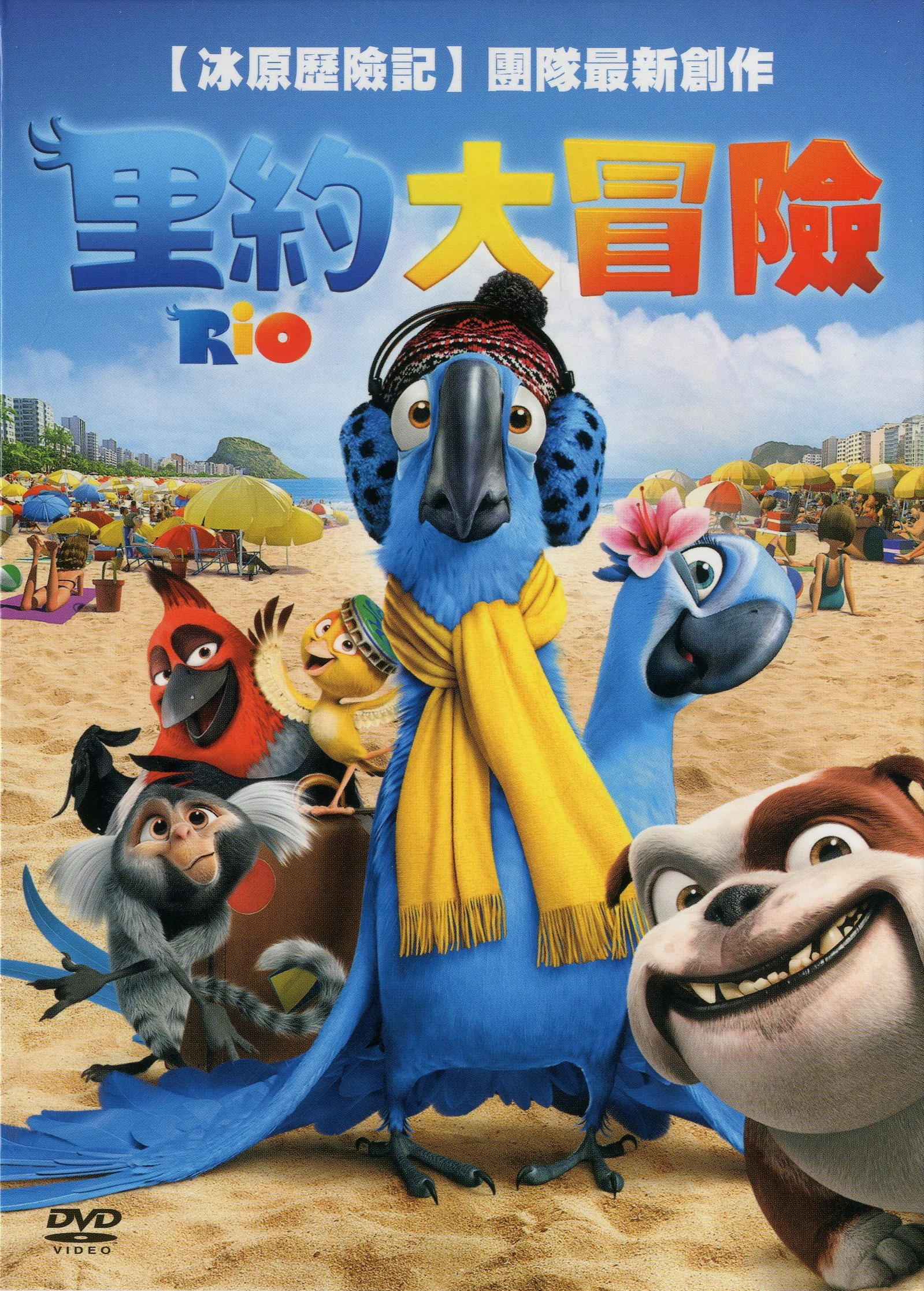 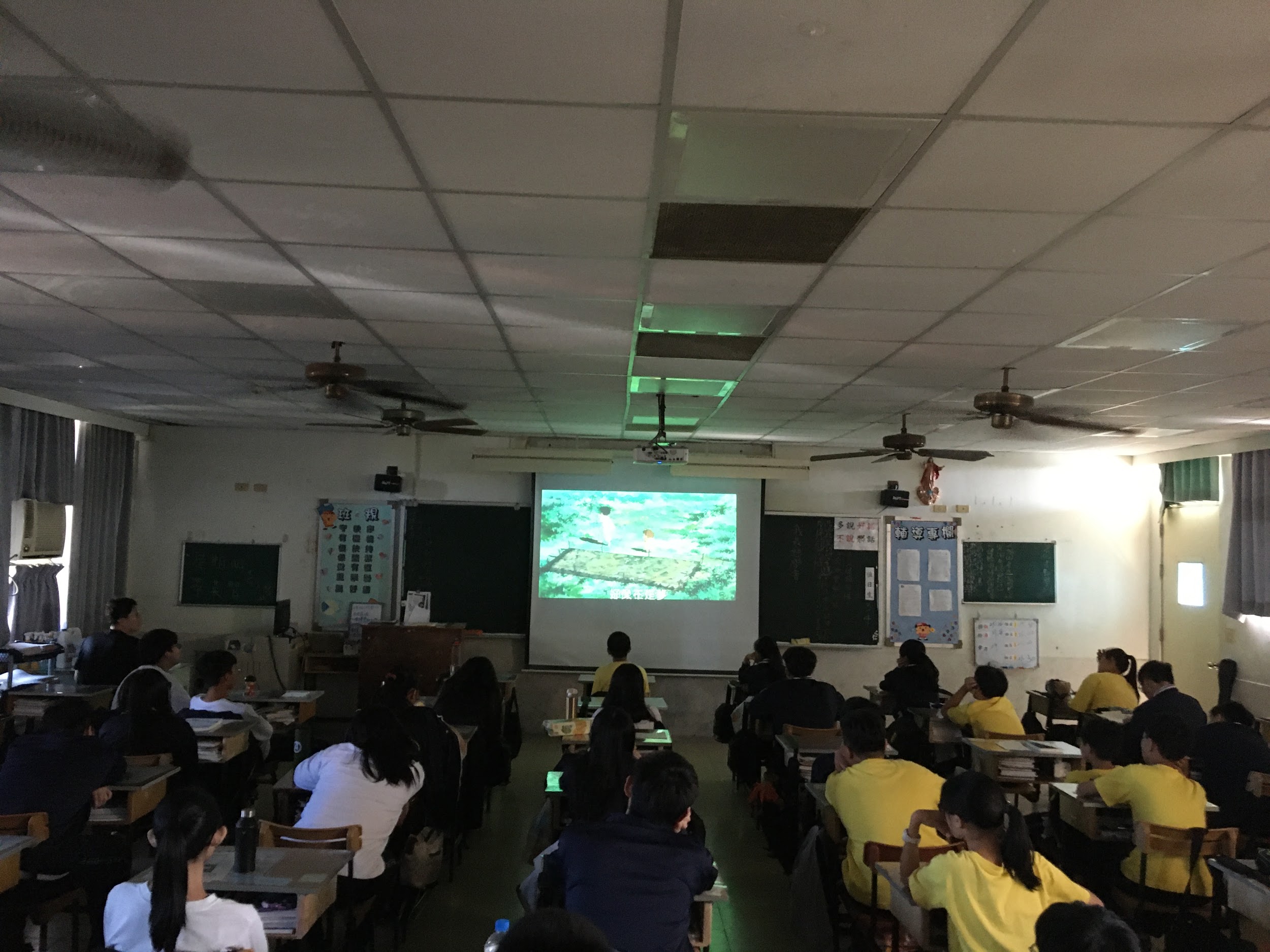 夏日大作戰
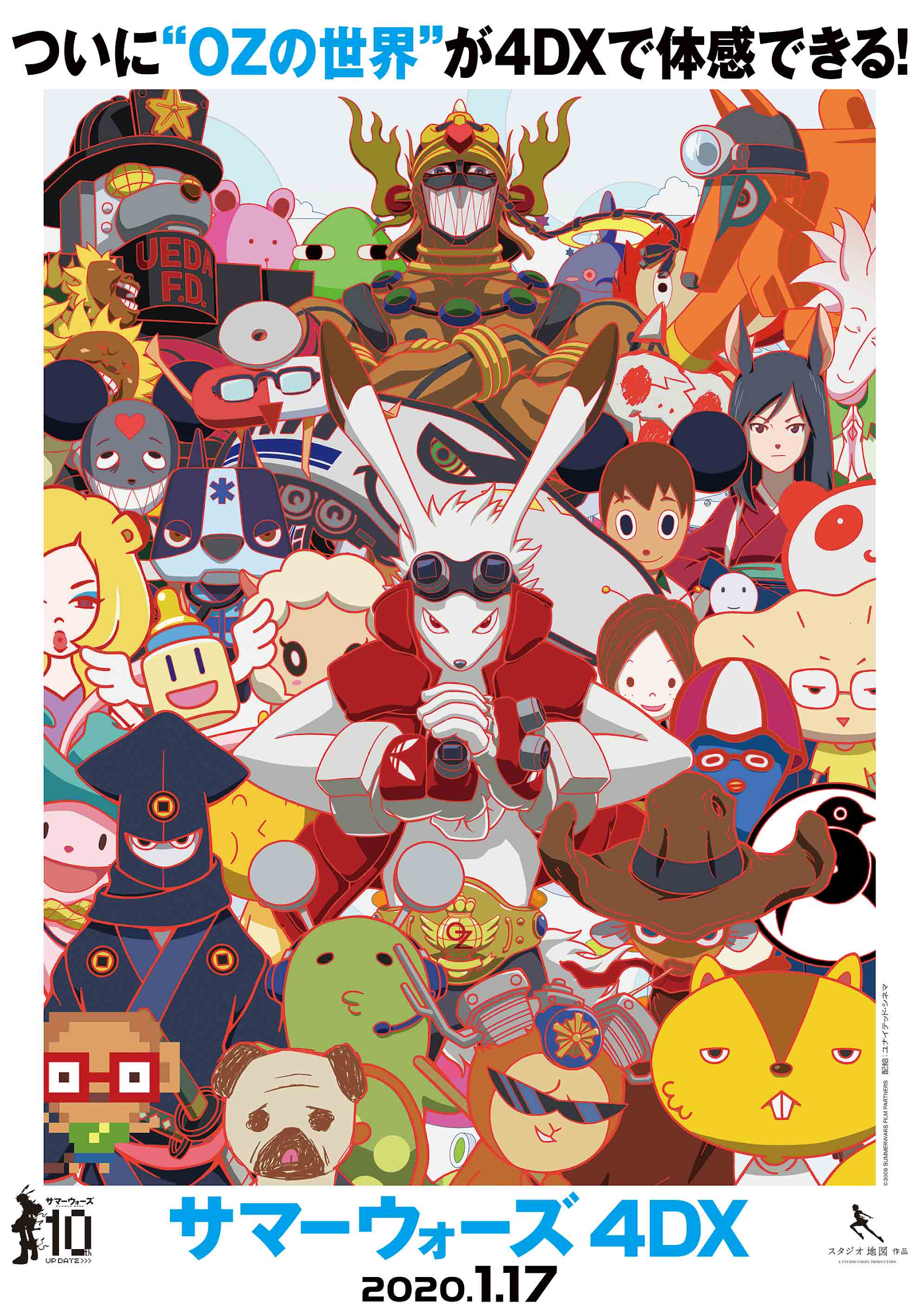 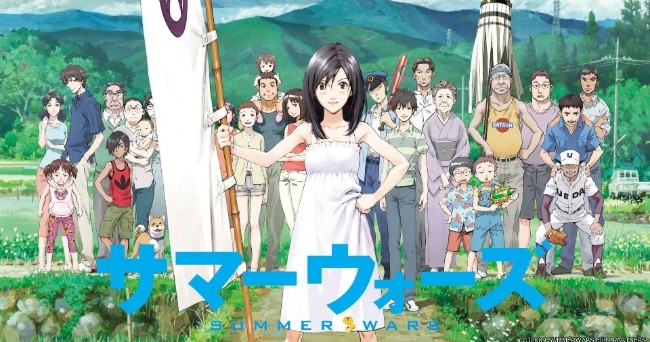 神偷奶爸
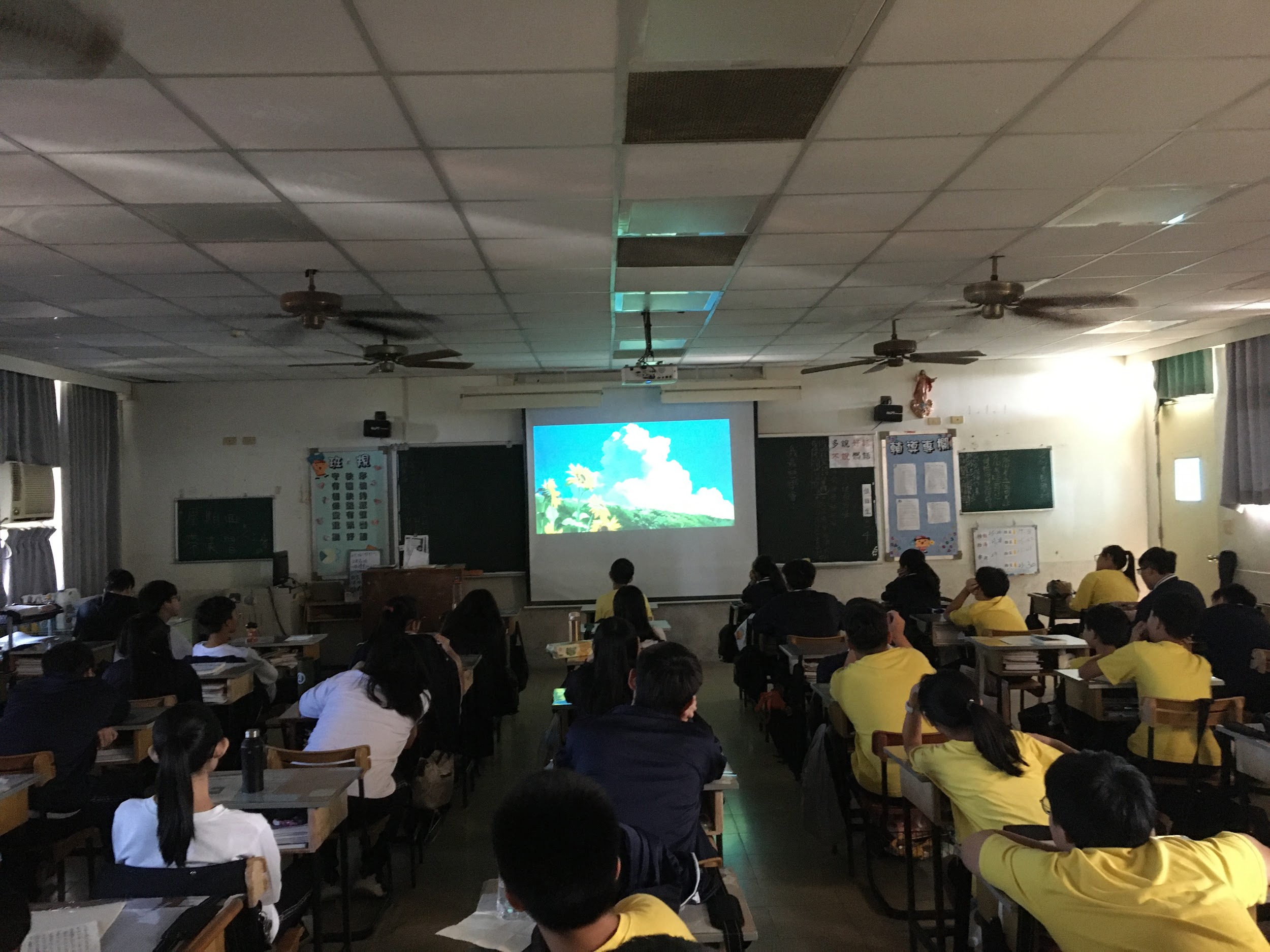 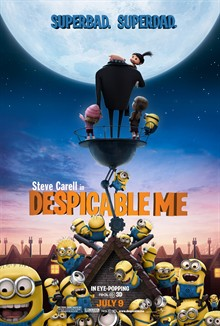 哆啦A夢：大雄的魔界大冒險
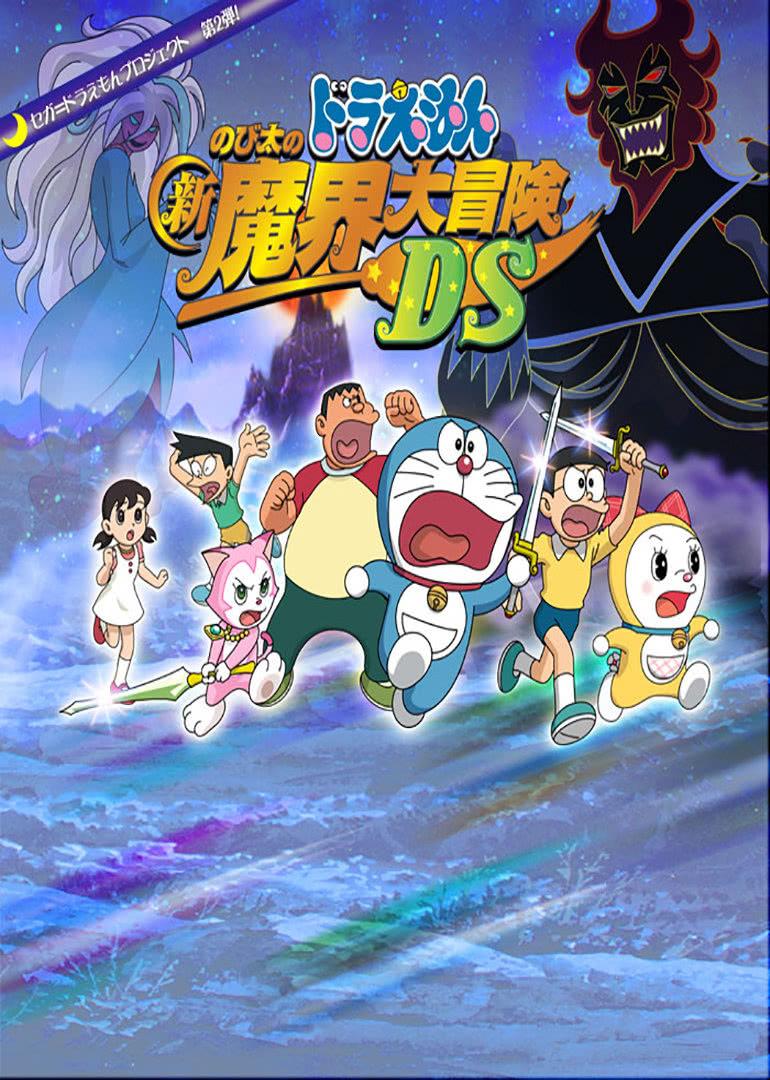 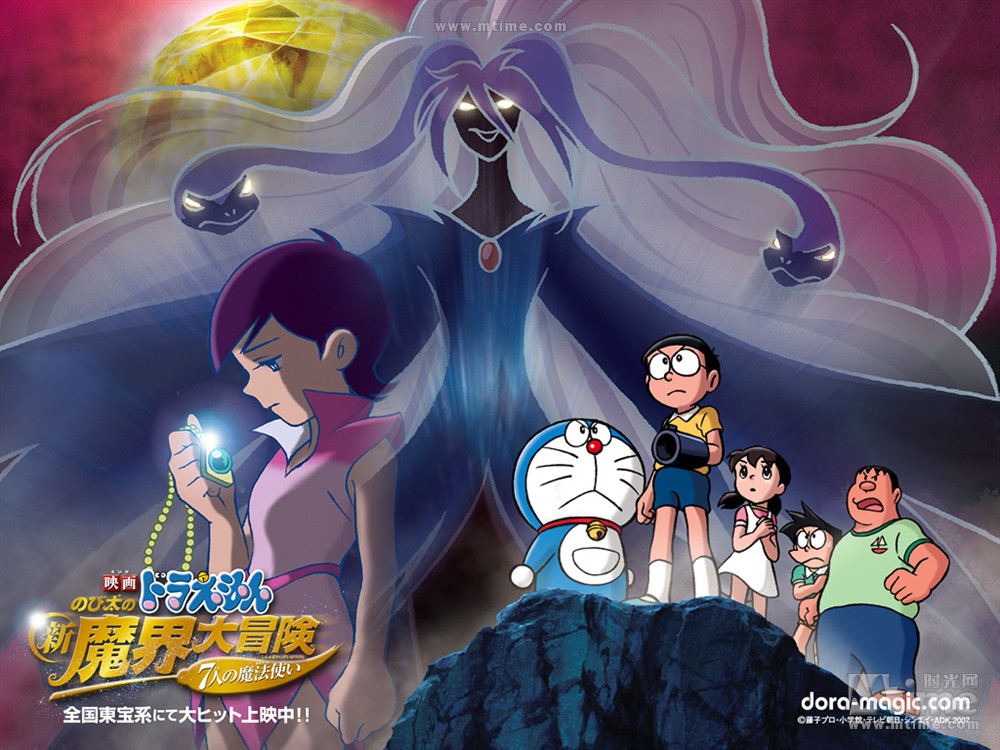 樂高玩電影
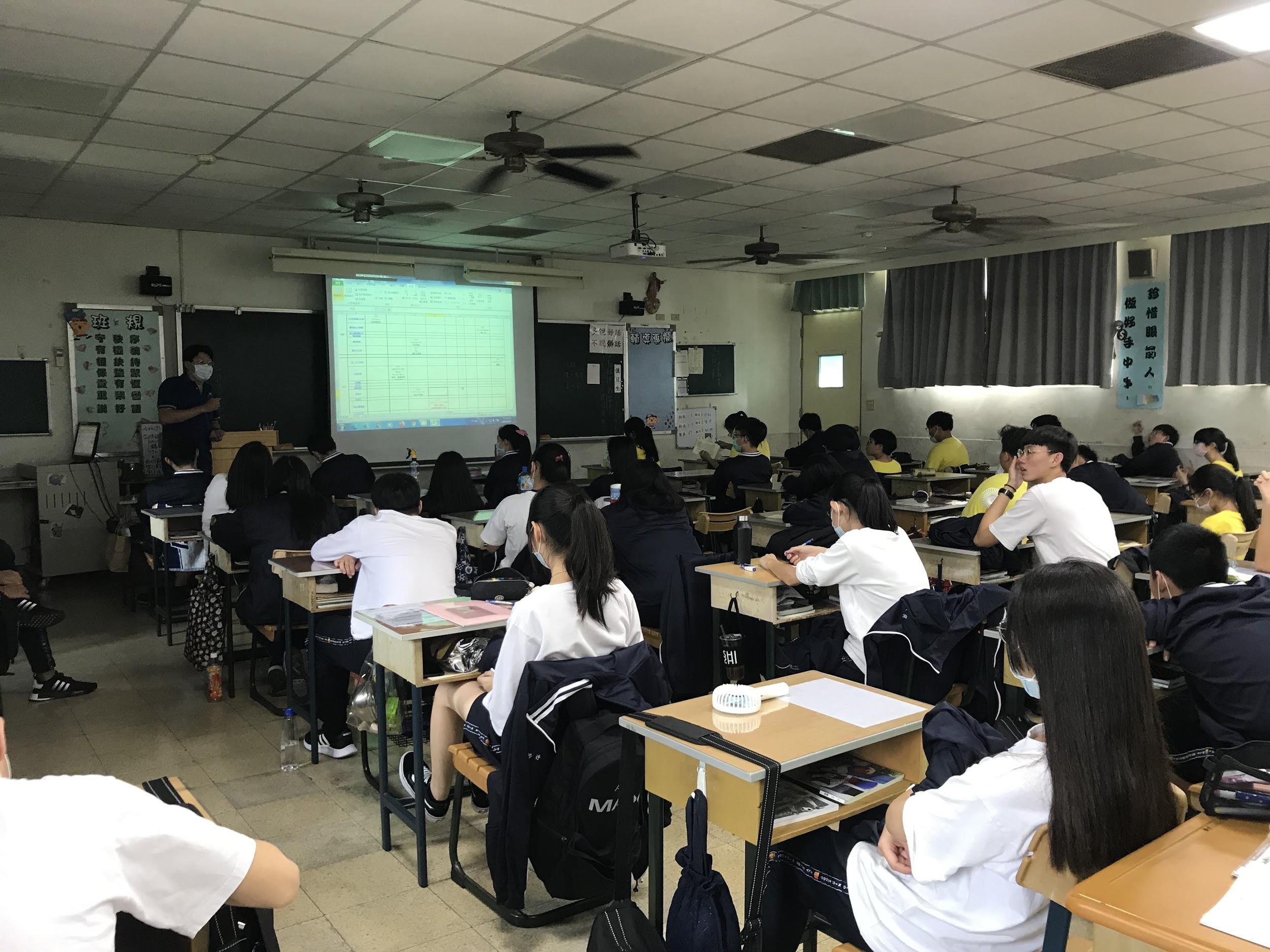 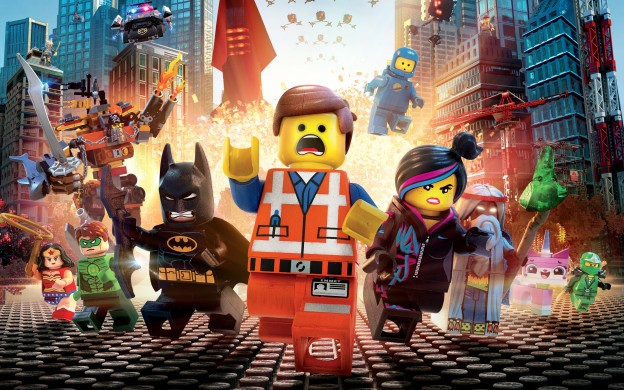